Дифференциация С ­-­­­­ Ц
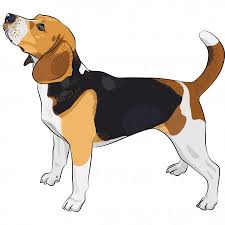 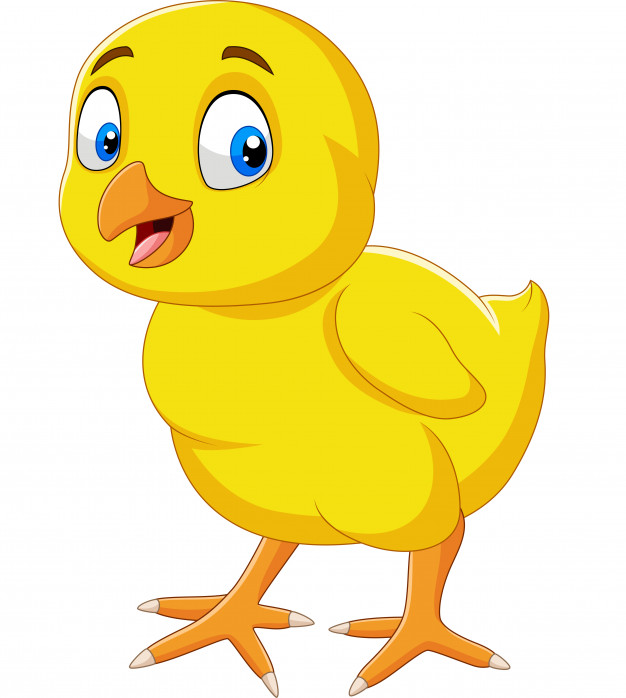 Учитель-логопед: Фирсанова Елена Юрьевна
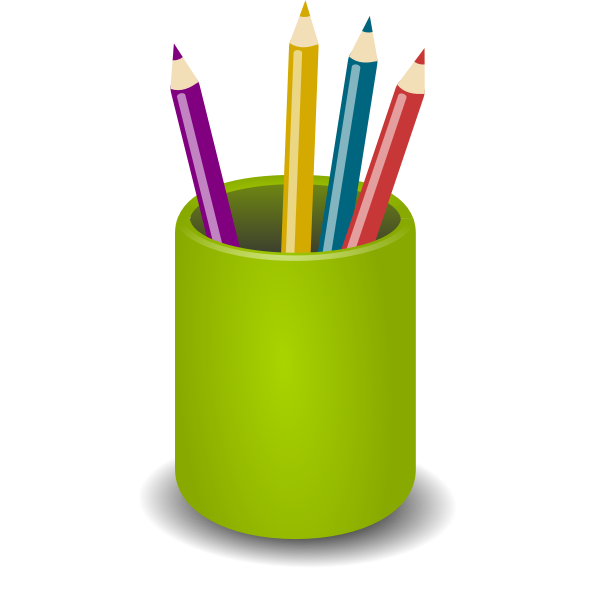 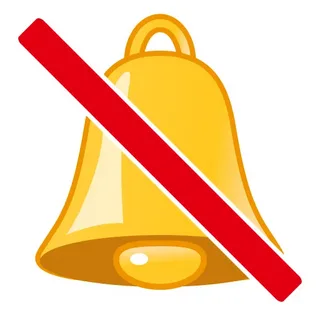 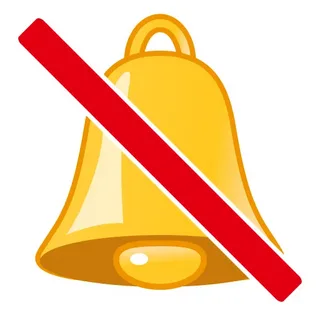 С
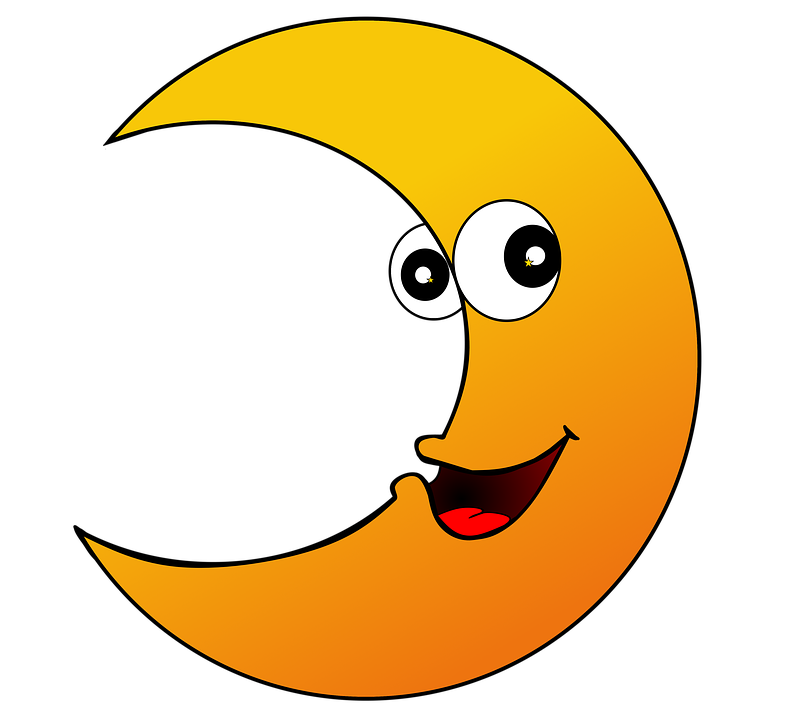 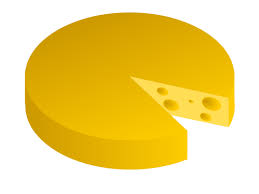 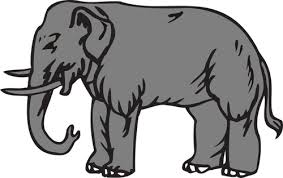 Ц
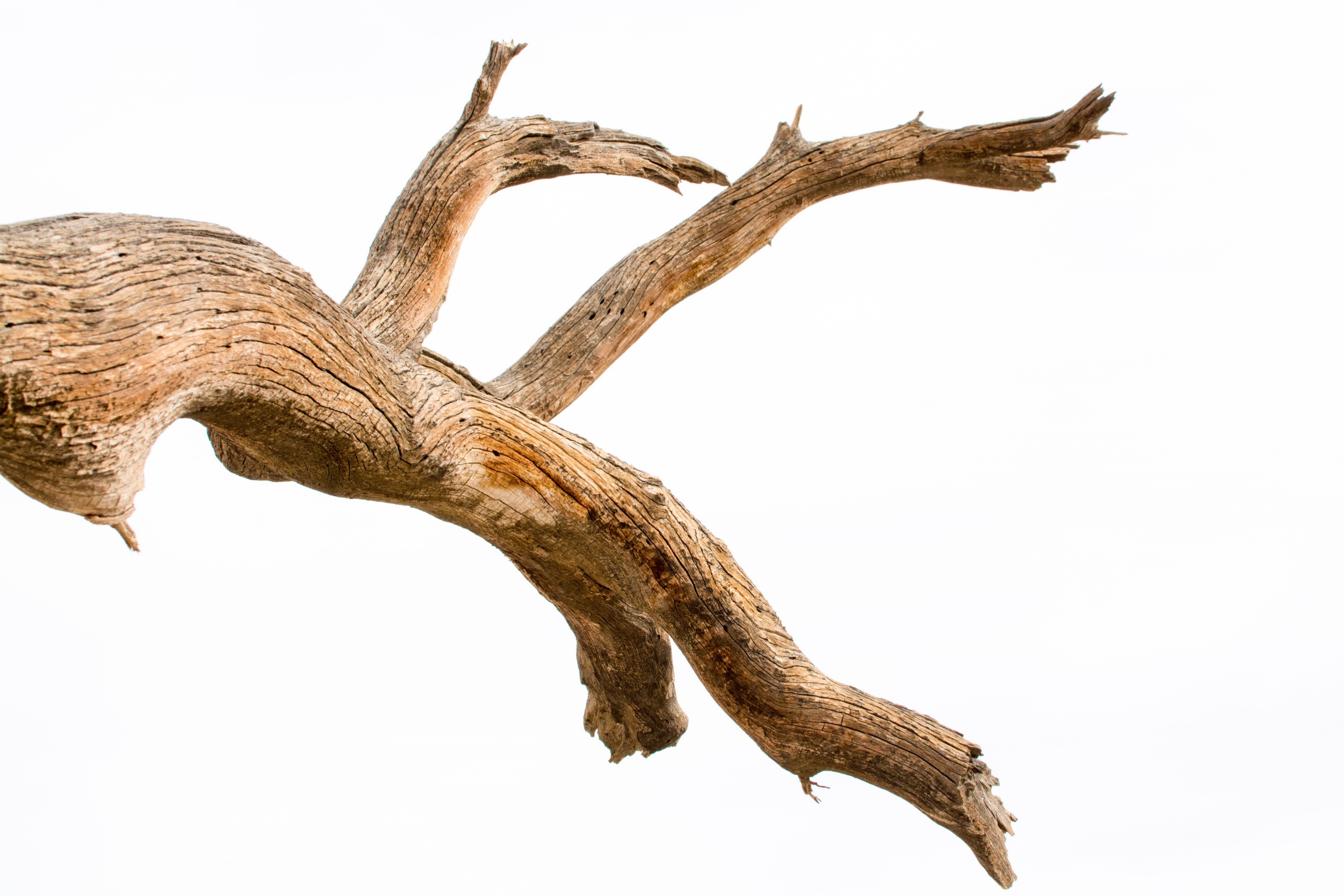 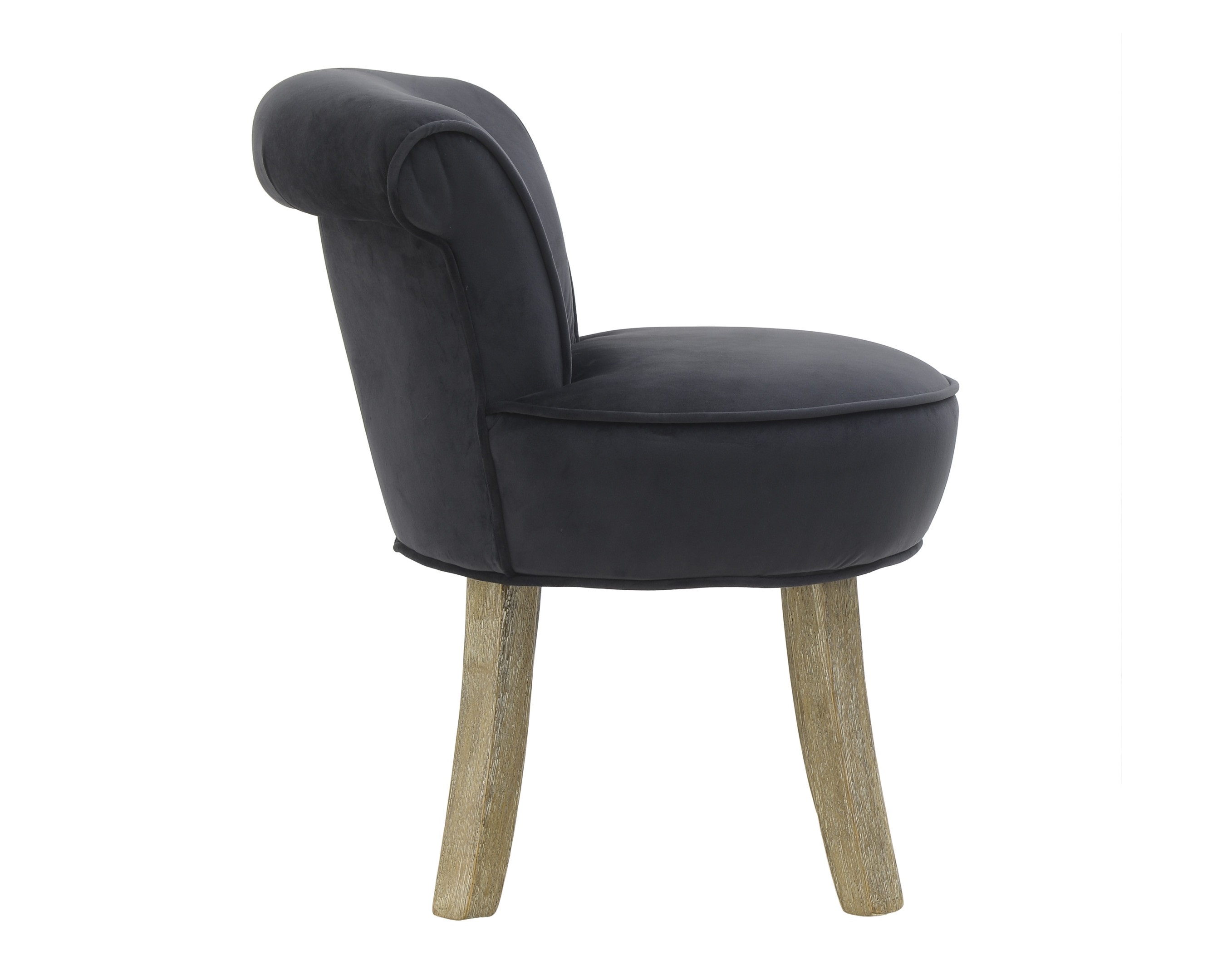 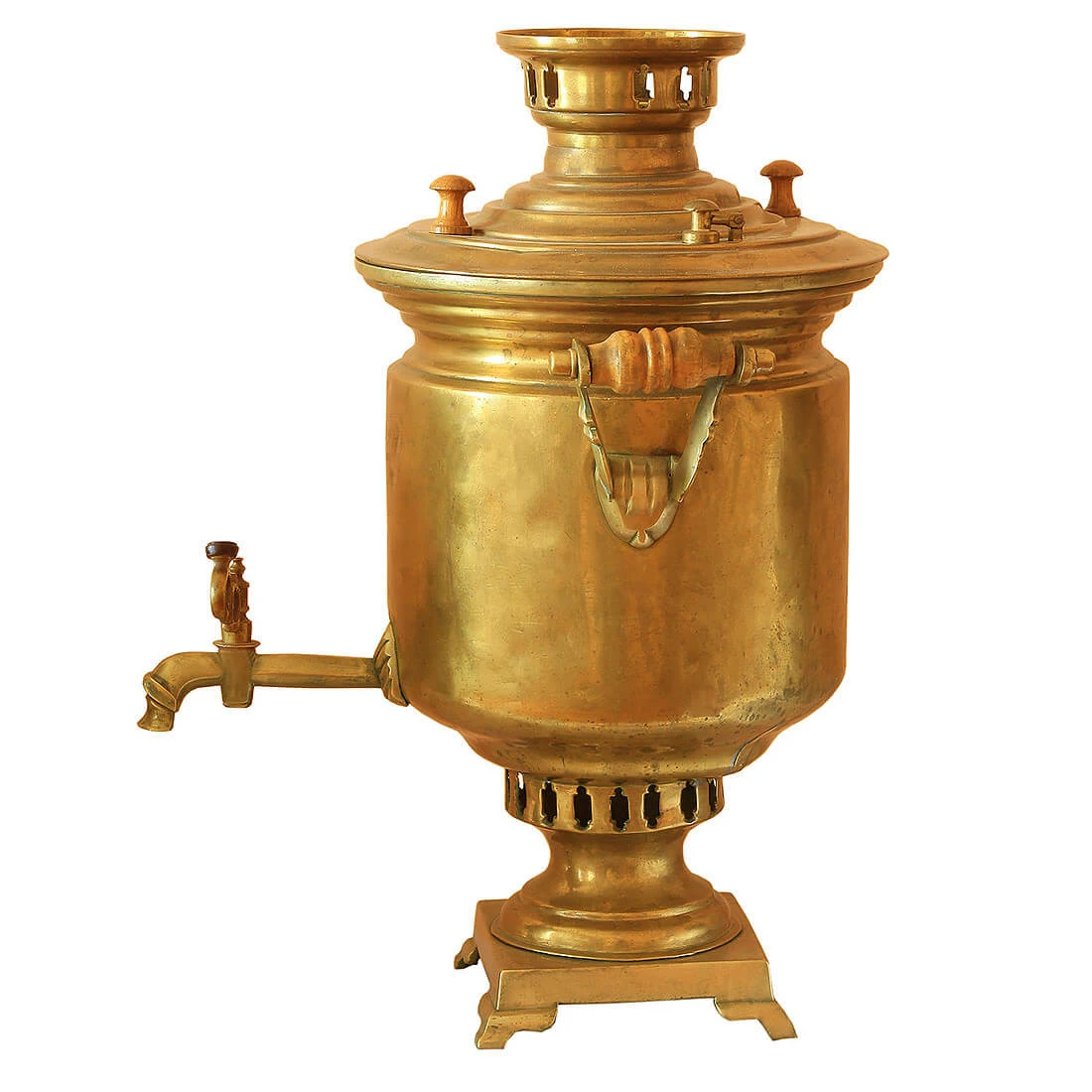 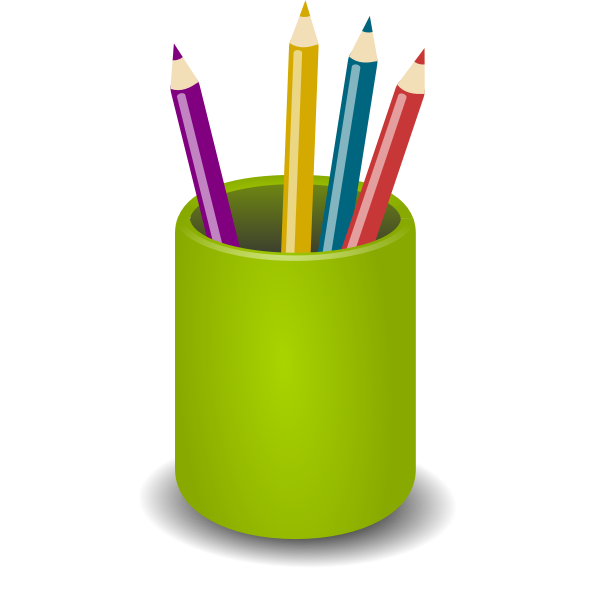 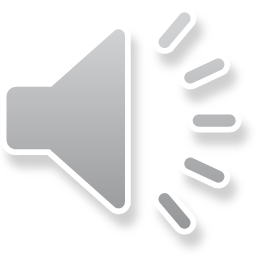 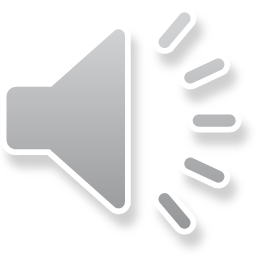 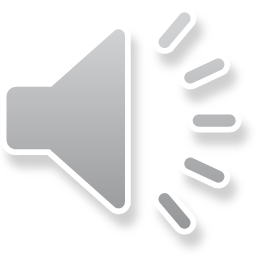 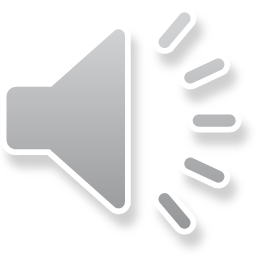 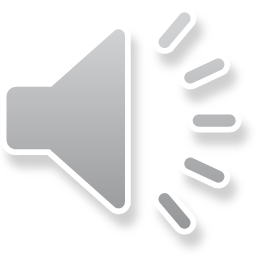 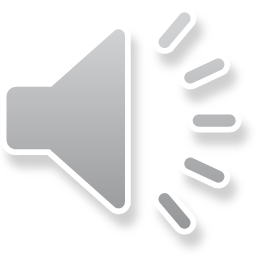 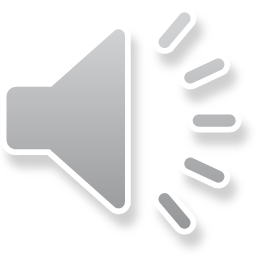 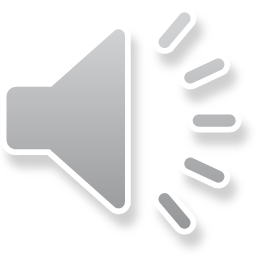 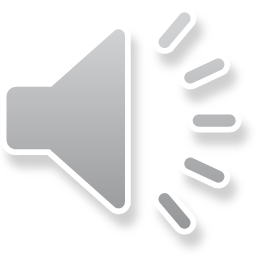 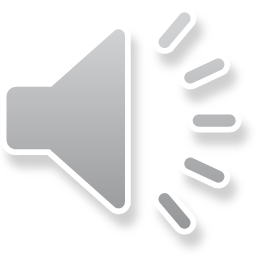 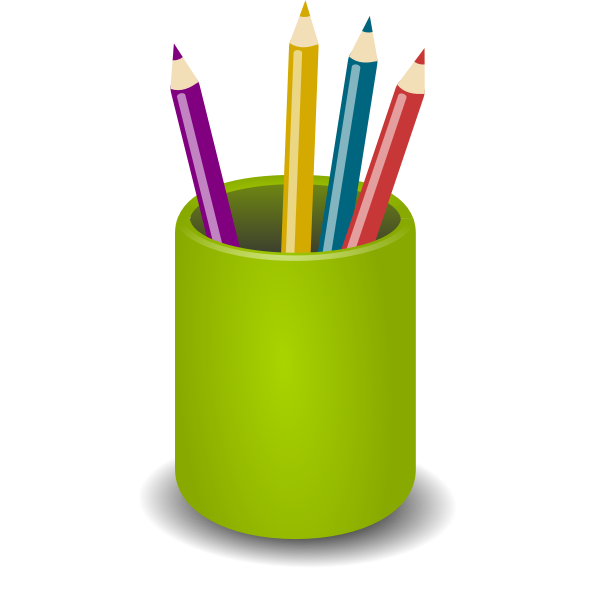 Проверь себя
Паруса, умница, голоса, чудеса, колёса, колбаса, граница, актриса, пшеница, ученица, луковица, небылица.
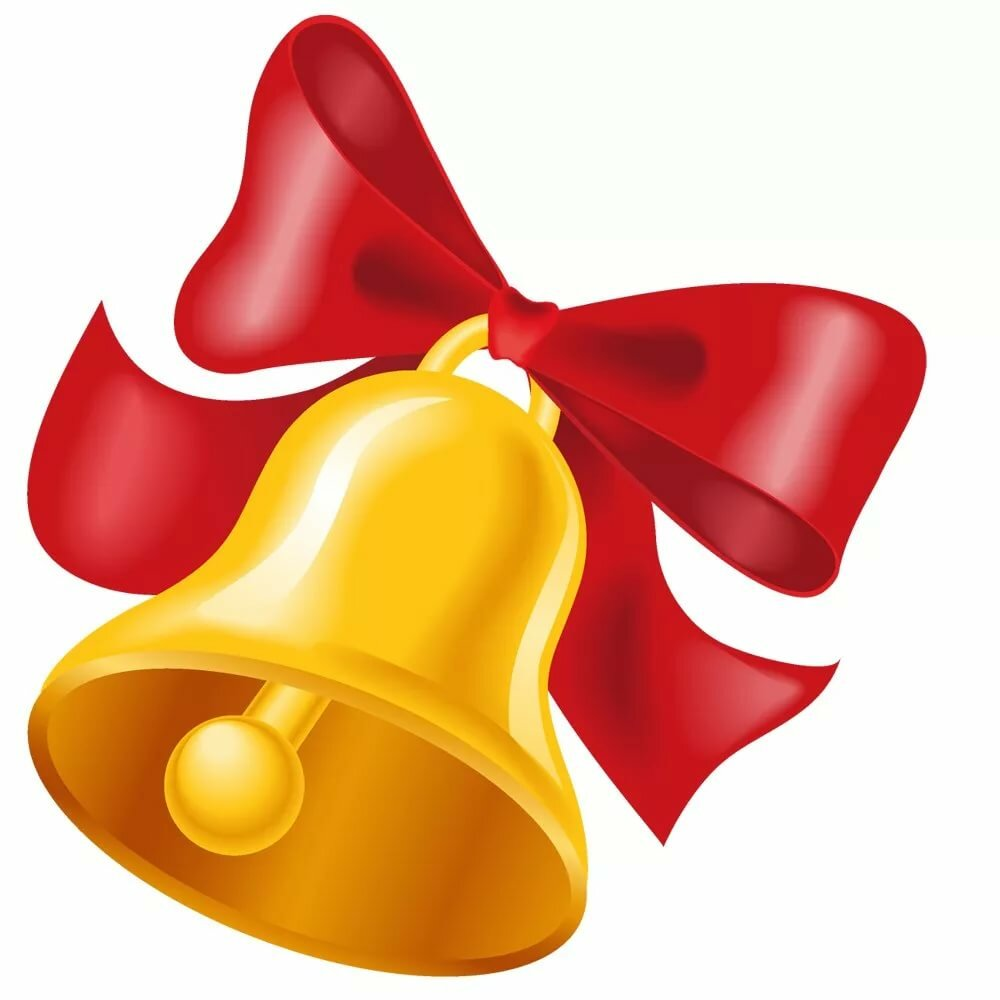 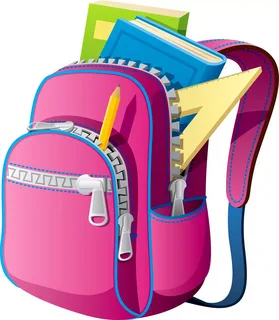 Спасибо за внимание!